Questionnaire de synthèse
Alimentation saine
Quels sont les buts d’une alimentation saine et équilibrée ?
Favoriser une bonne santé

Eviter les maladies

Alimentation variée
Selon vous , à quel étage de la pyramide correspondent ces aliments ?
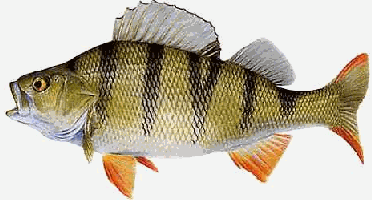 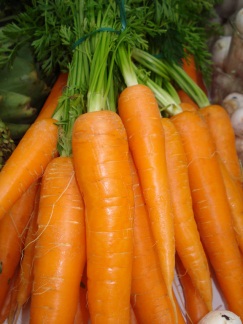 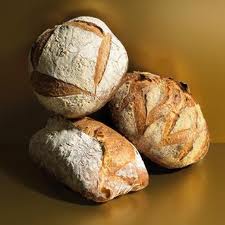 4
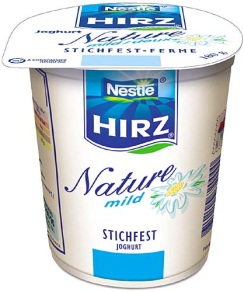 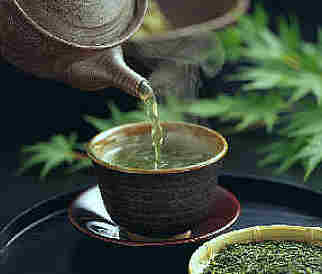 2
4
3
1
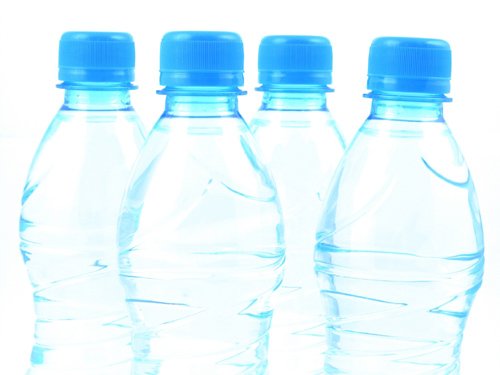 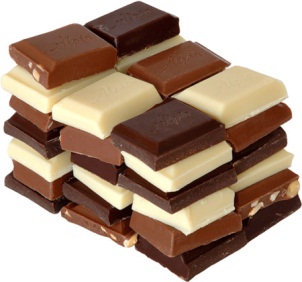 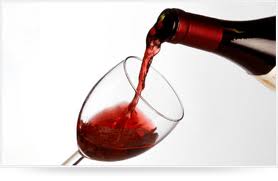 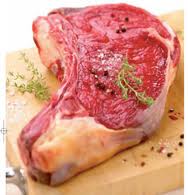 6
6
1
4
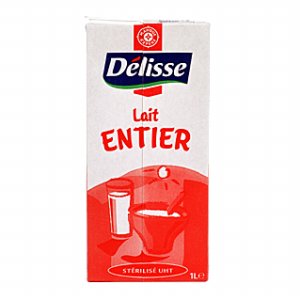 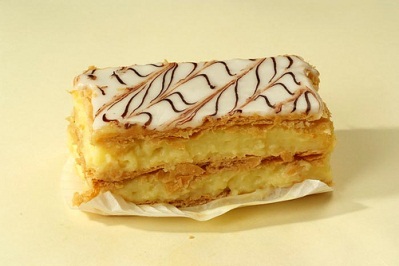 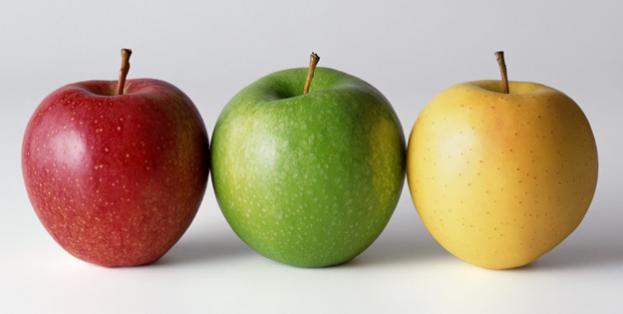 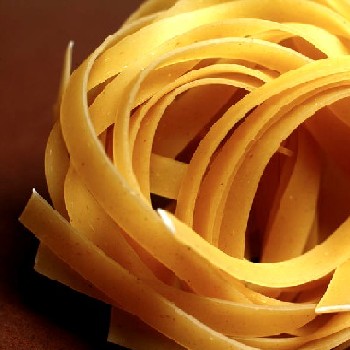 2
6
4
3
Indiquez les quantités manquantes:
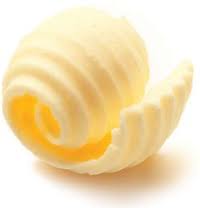 10g de matières grasses
 3
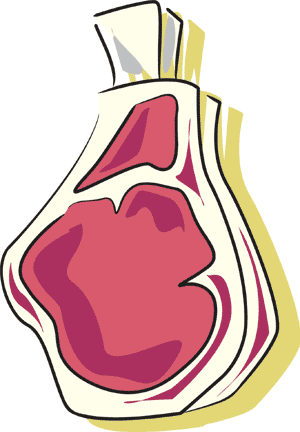 Viandes ou produits laitiers
 3
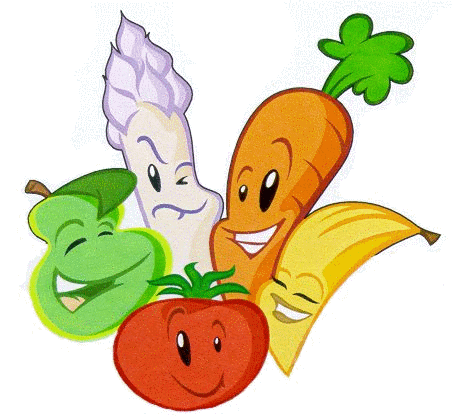 légumes dont 1 fois crus
 3 à 4
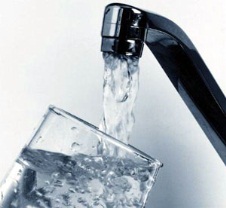 Litres de boisson non sucrée / s.alcool
 1,5
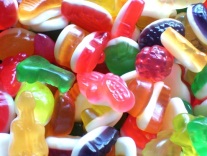 Sucrerie
 1 (facultatif)
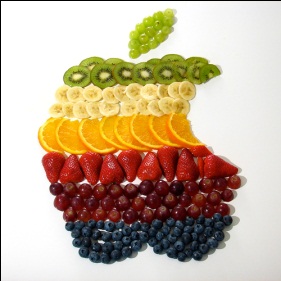 Fruits crus
 2 à3
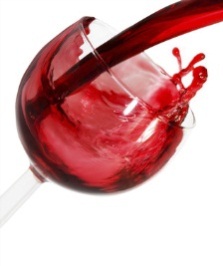 Verre(s) vin
 1 à 2 (facultatif)
Quelles ont les affirmations exactes?Cochez les cases qui conviennent
X
X
X
Compléter ce tableau
Plaisir à manger sainement
Varier
En limitant la quantité
Petit repas
En forme pour la journée
Fréquents
Moins
Varier les types de protéines
De produits animaux
Bon apport de vitamines
Fruits et légumes
Beaucoup
Une bonne hygiène de vie exige quoi ?
Une activité physique
30 minutes
Quelle devrait la durée quotidienne de cette activité ?
Pourquoi 3 repas principaux et 2 collations sont idéales pour notre santé ?

Taux de sucre stable et état de bien être constant
Mental et physique présentent moins de fatigue
Prévention de capitons de graisses inutiles si nous consommons des fruits lors de collations
Citez  4 boissons recommandées pour une alimentation saine.
     Expliquez votre choix à l’aide de 2 arguments.

1.   Peu d’énergie  -> évite surcharge pondérale
2.   Apport substances minérales et vitamines (prévention maladie)
Quelles sont les facteurs qui peuvent faire varier la dépense énergétique chez les personnes ?

1. Age, sexe, activité physique et mentale, climat, femme enceinte, etc.